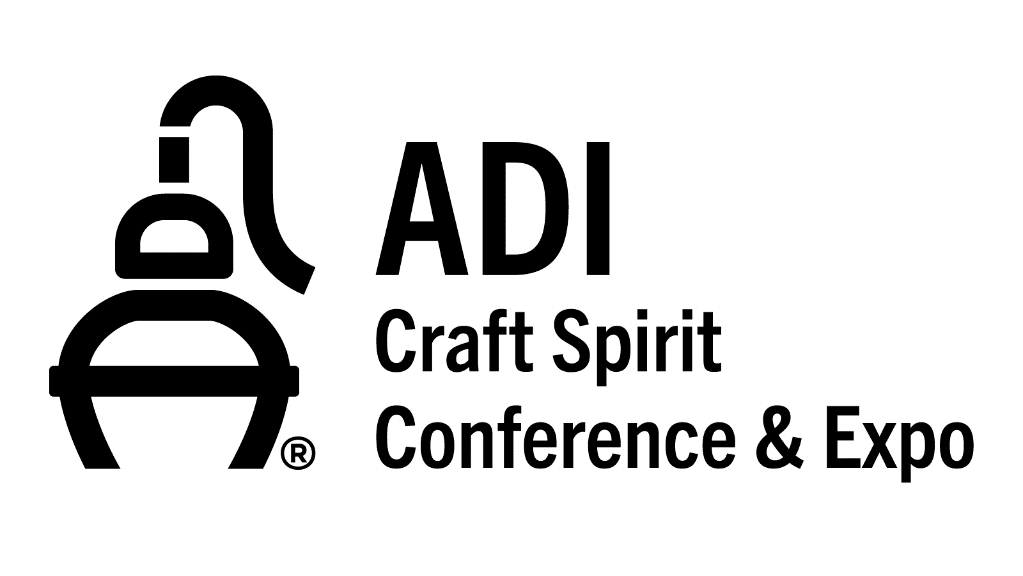 “Cheers to Your Future”
September 14, 2022
BUMP Williams
BWC’s Circle of Insights
Retailer Data
Mftr. Data
Importer Data
P.O.S. Data
Industry Data
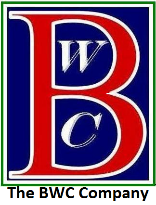 Wall St./PE Data
Distributor Data
Govt. Data
Packaging Data
Consumer Data
Consumer Survey Feedback
“I used to only drink Flavored Beer, never again since I found High Noon.”

“Local Craft Beer was my go-to for parties, now I bring a variety-pack of prepared Spirit drinks.”

“I didn’t consider myself a very loyal beer (brand) drinker, but now when I shop, if I can’t find my favorite spirits drink, I shop someplace else until I find it.”

“I’m not so much worried about calories or price as I am about the Quality and Taste of my drinks.”

“This is going to sound weird, but I only buy big bottles of Vodka in Glass and make my own drinks, but I will only buy the Flavored cocktails in cans.”
State of the UnionTotal US – All Off-Premise Outlets
YTD August 27, 2022
$ % Change
YAGO
EQ % Change
YAGO
Total BEER                                          +0.4%                                      -4.5%                          Imports, Flavors and Single Serve
RTD BEER                             -1.4%                                      -6.9%                          Hard Seltzer Water Driving Decline

Total WINE                                          -3.8%                                      -6.6%                          ALL segments of Wine are in decline
RTD WINE                            -2.2%                                      -5.9%                          11 of Top 15 RTDs in Decline

Total SPIRITS                              +0.1%                                         +2.0%                       Traditional Spirits Losing Occasions
RTD SPIRITS                   +58.1%                                  +65.7%                   14/15 Top RTDs Growing
Top 10 RTD Spirits Families – CY ‘20 vs. YTD ‘21Total US xAOC + Liquor Plus Convenience
CALENDAR YEAR 2021
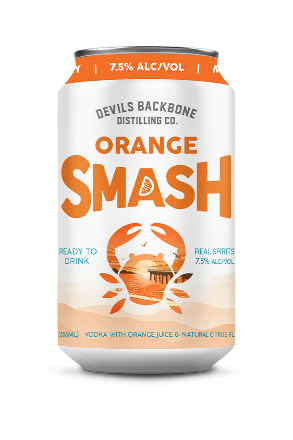 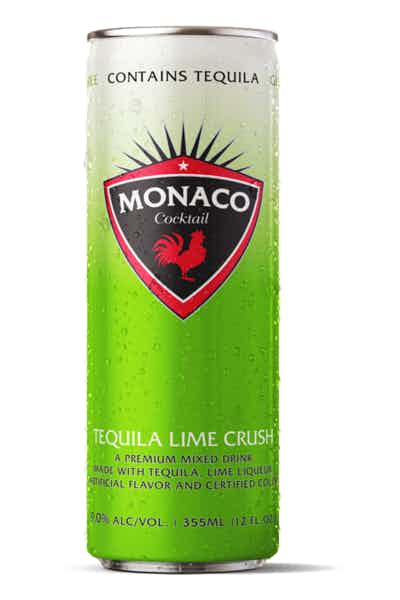 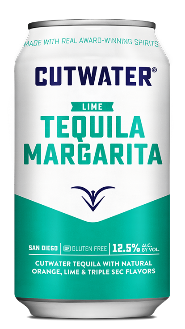 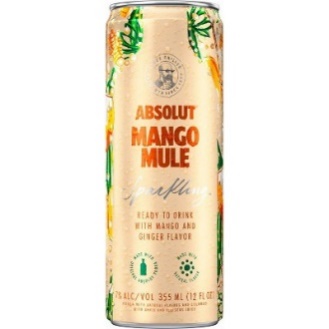 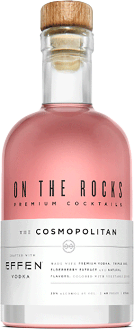 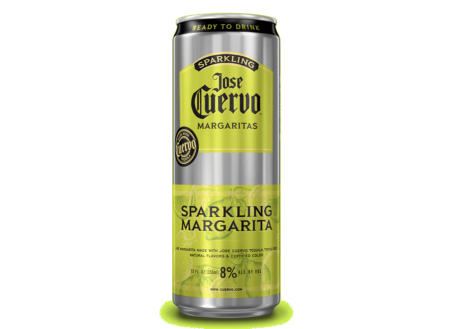 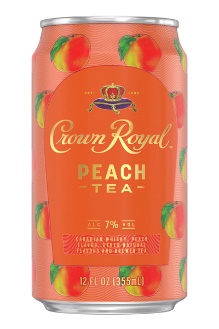 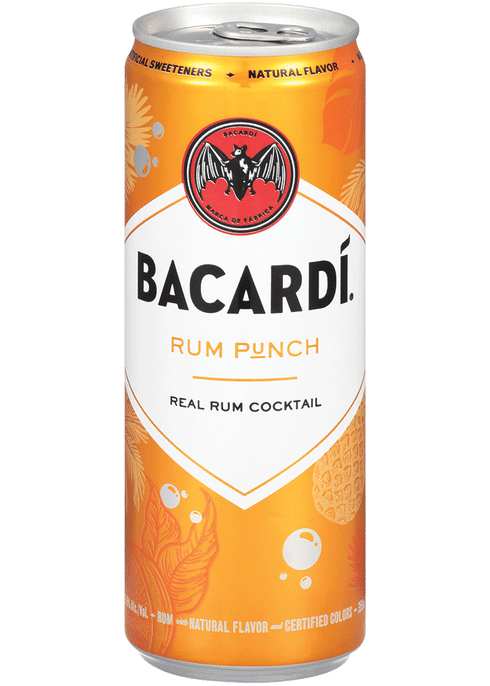 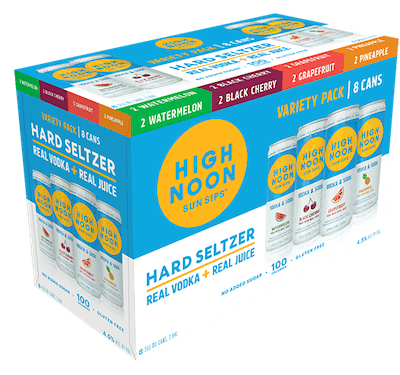 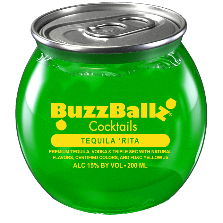 71.3%
$ Shr
RTD Spirits
HIGH NOON is #1 and Widening Gap
YTD (Aug. 27), 2022
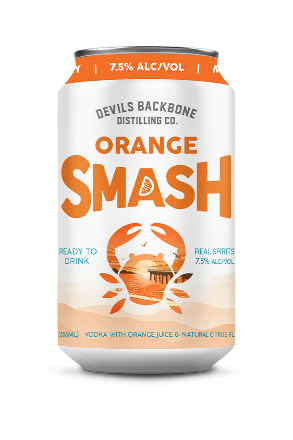 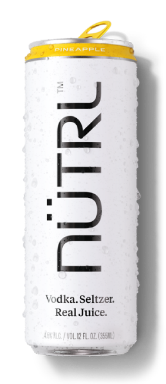 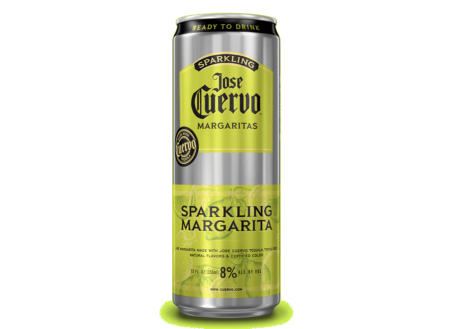 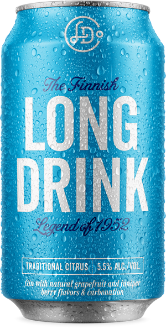 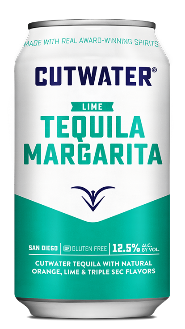 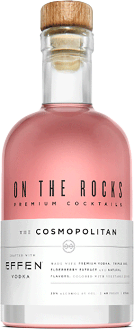 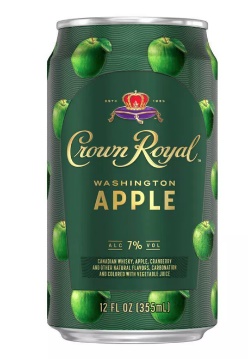 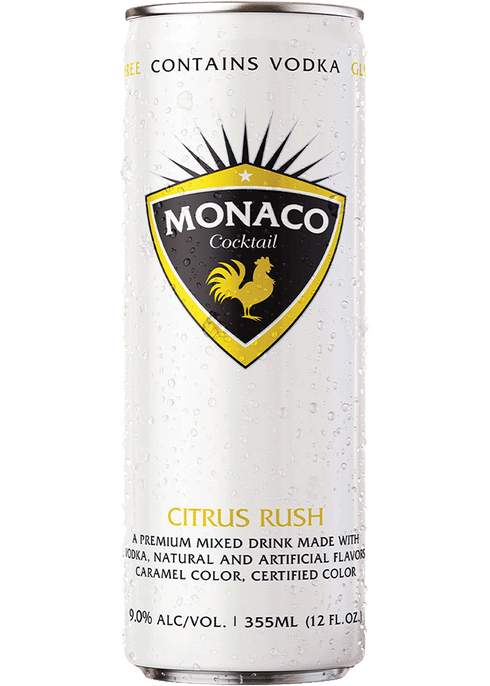 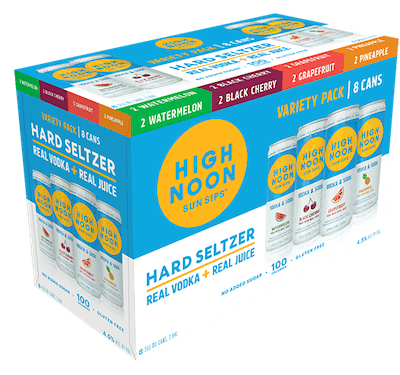 71.1%
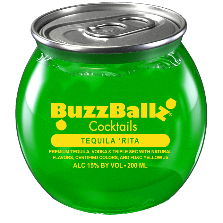 $ Shr
RTD Spirits
Source:  Nielsen AOD Syndicated BevAl SPIRITS | Total US xAOC + Liq Plus Conv | CYTD 34 Wks - W/E 08/27/2022
Top 25 NEW RTD Spirits Families & Brands ($000)Total US xAOC + Liquor Plus Convenience
Flavors
Big Brands
‘Old School’
Familiarity
Packaging
*NEW = Zero sales in Calendar Year 2021
Source:  Nielsen AOD Syndicated BevAl SPIRITS | Total US xAOC + Liq Plus Conv | CYTD 34 Wks - W/E 08/27/2022
What’s Next?
Legislative Changes in Favor of RTD Spirits ….. <7.5% ABV
Spirits Will WIN Battle of the Throat Across Beverage Alcohol
Consumer Base Buying More Spirits and Spirits-Based RTD Cocktails on the Rise
Retailer Share of Mind at an All-Time High
Distributor Share of Mind Opening Distribution Opportunities
Shelf-Space (COLD & Warm) for Spirits-Based RTDs is Being Planned for NOW
Display Space Expanded to Accommodate RTD Spirits
Be Cautious of SKU-Mageddon...... Held Accountable to Same $ ROI as BEER!
Flavors, Variety Packs, Portable Single-Serve Packaging and QUALITY of Taste Essential
Price to Consumer Has NOT Been a Deterrent for Consumer Purchase Behavior
THANK YOU
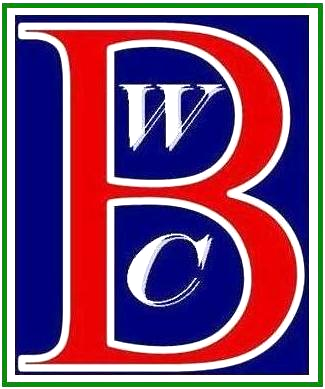 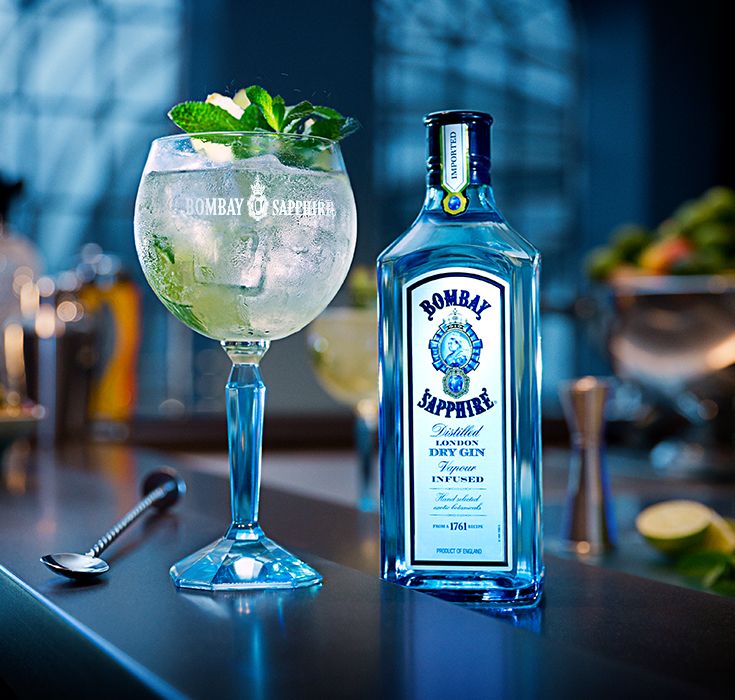 BUMP Williams
bump@bumpwilliamsconsulting.com
1-203-338-1207